Catálogo
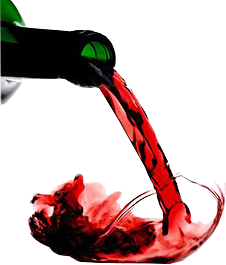 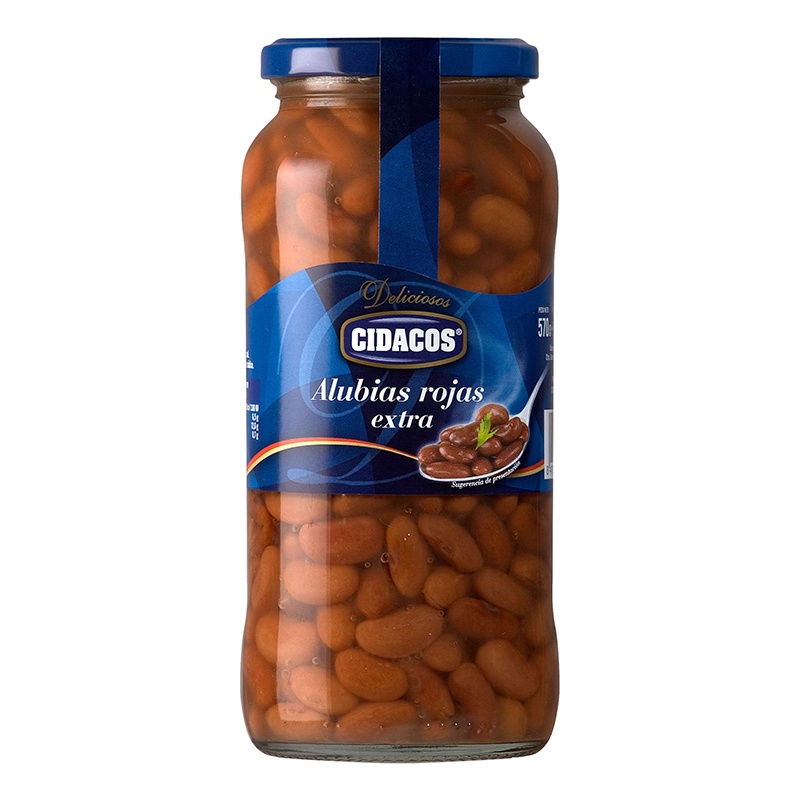 Badulake
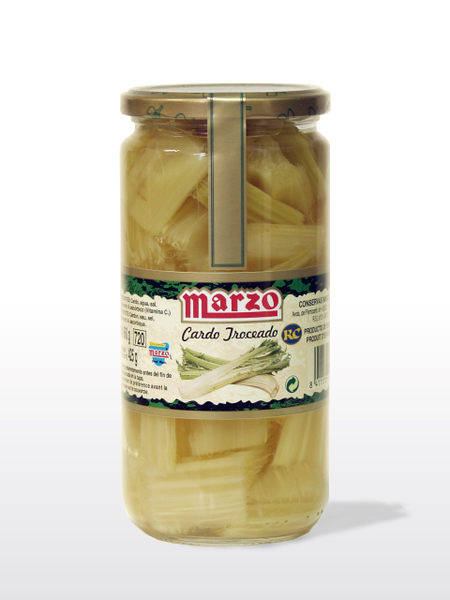 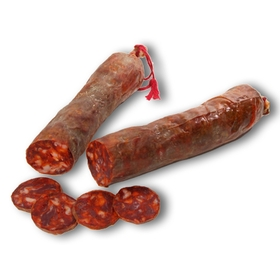 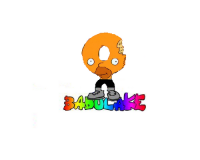 En las siguientes páginas os vamos a mostrar algunos productos típicos de La Rioja con una foto, una descripción y una referencia de cada producto.


Los portes están incluidos en los precios.
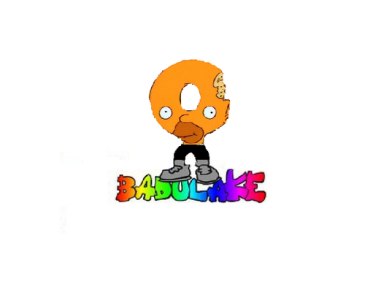 Fardelejos
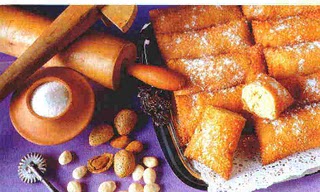 Deliciosos pasteles de hojaldre rellenos de una rica pasta de almendras similar al mazapán, elaborados exclusivamente con ingredientes naturales.
Caja de 12: 9,5€
Ref.: FAR-12
Caja de 6: 5,5€
Ref.: FAR-6
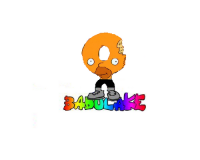 Mazapanes de Soto Suprema
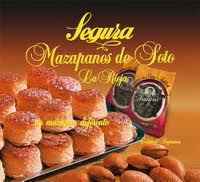 Producto típico riojano elaborado a base de almendras
Peso: 500gr.
Precio: 7,32€
Ref.: MAZ
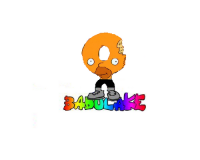 Pimientos del Piquillo
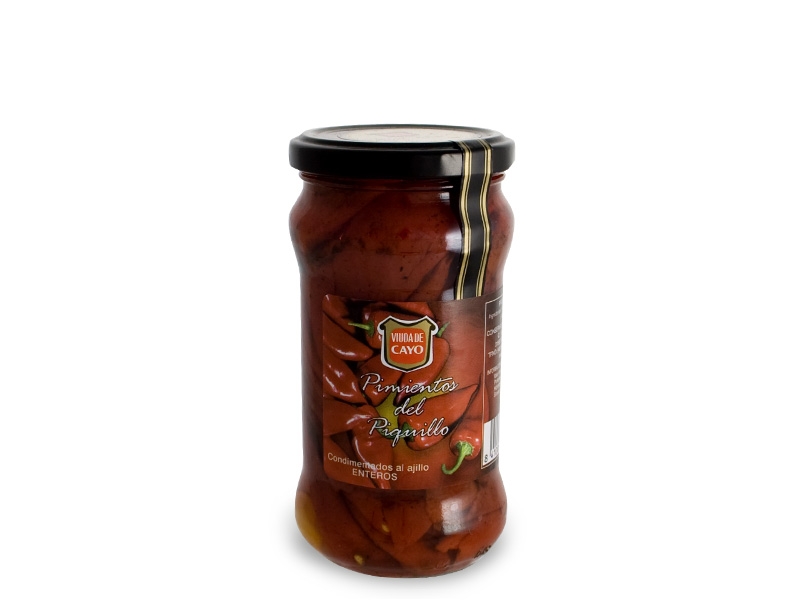 Producto típico de extraordinaria calidad y sabor. Entero.
Peso: 250gr.
Precio: 2,65€
Ref.: PIM
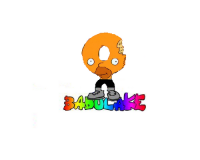 Queso curado de Oveja
Exquisito queso típico de La Rioja
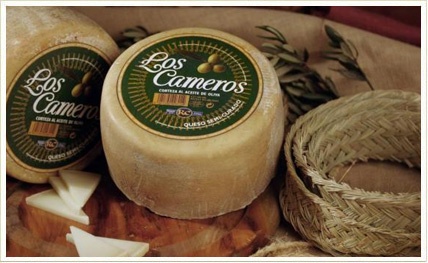 Peso: 1Kg
Precio: 10,6€
Ref.: QUE
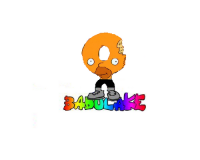 Macedonia de verduras
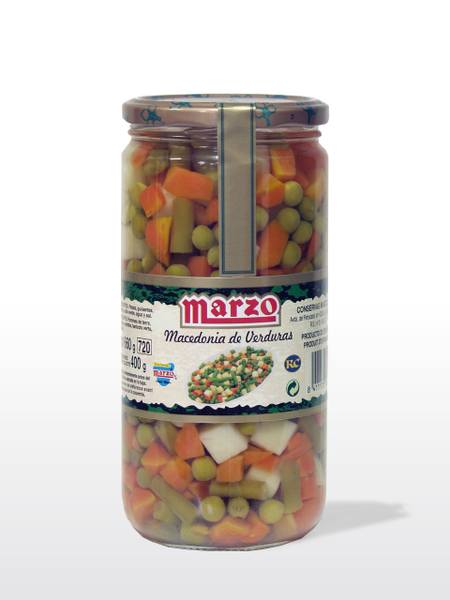 Exquisita macedonia de verduras elaborada en La Rioja
Peso: 400gr.
Precio: 2€
Ref.: MAC
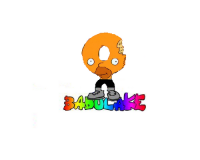 Caparrones
Los caparrones son un tipo de alubia roja típica de La Rioja. Más fino y de una extraordinaria calidad.
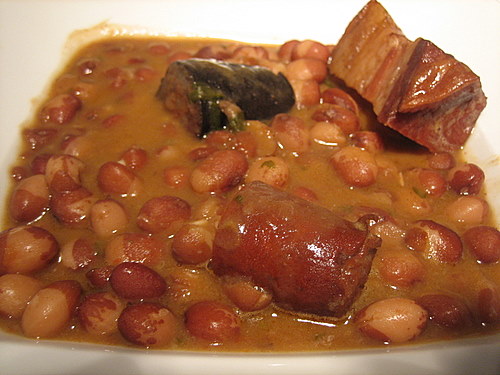 Peso: Bote d 690gr.
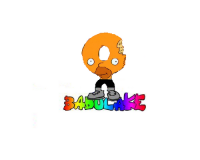 Precio: 4,7€
Ref.: CAP
Guindillas
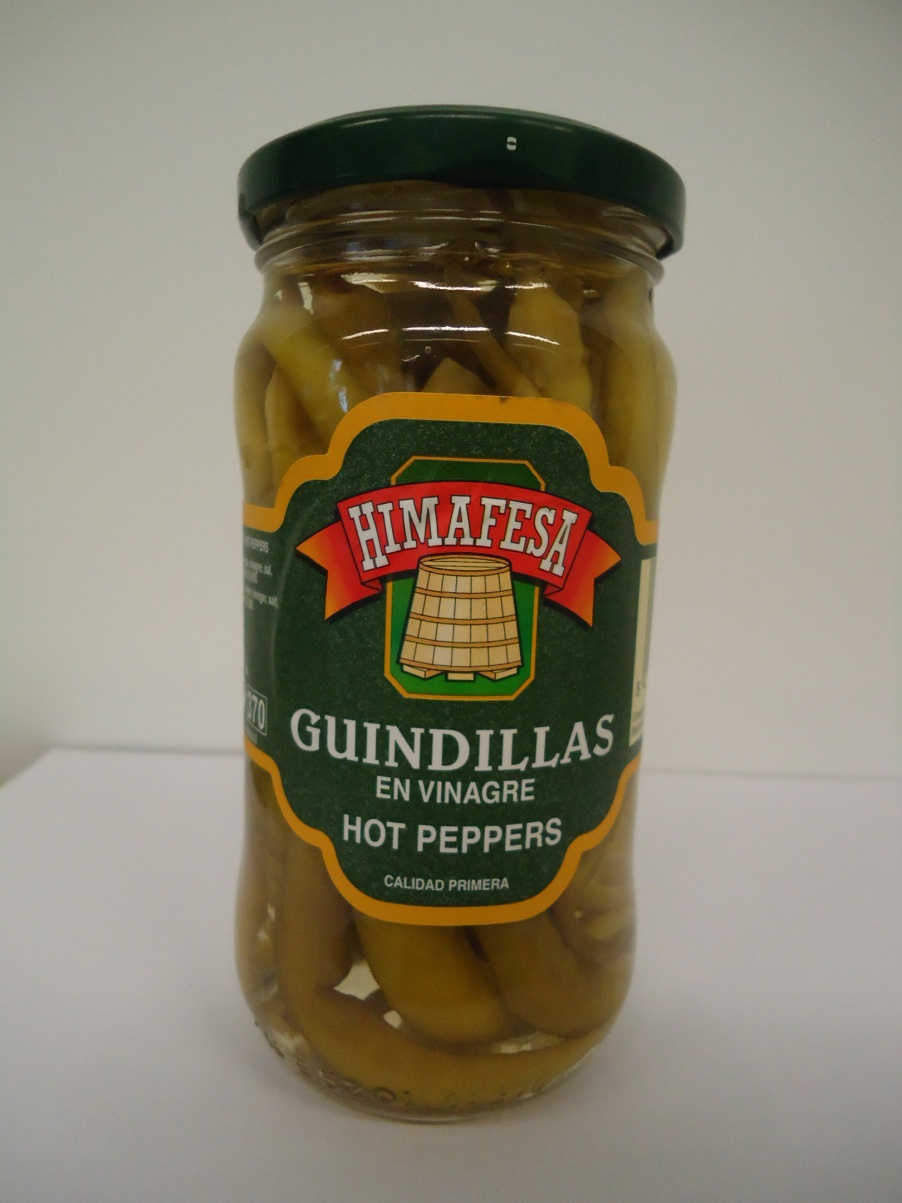 Producto típico riojano con su especial picor que le da un toque exquisito.
Precio: 1,6€
Ref.: GUI
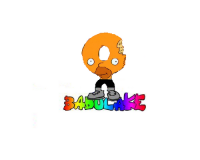 Melocotón en almíbar
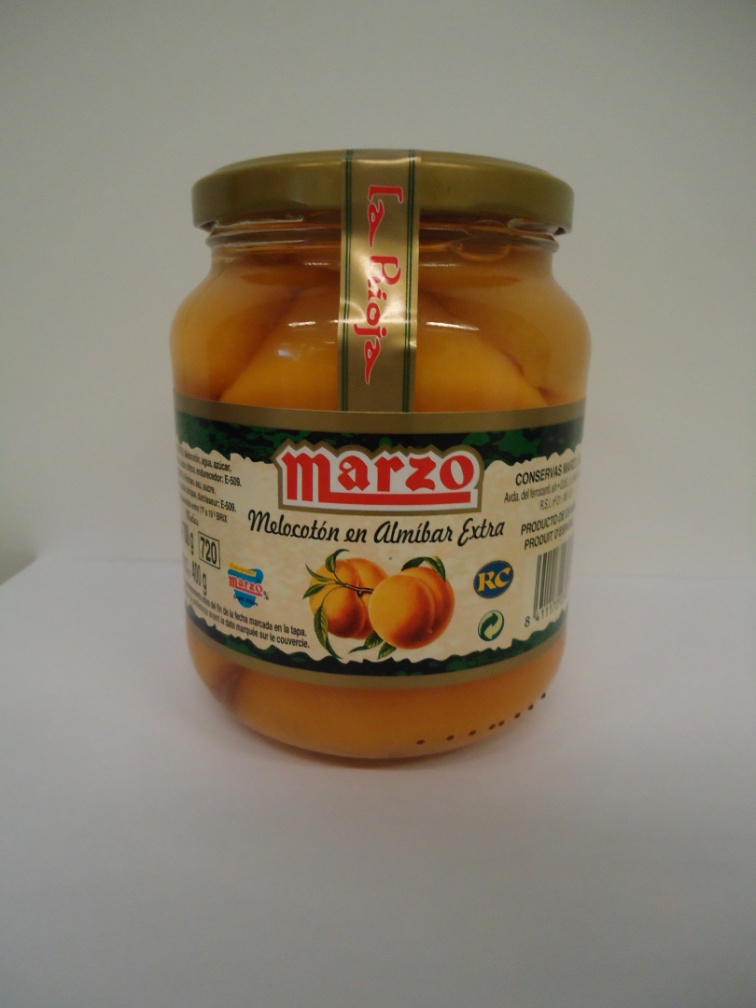 Producto envasado en almíbar, que le da un toque dulce y diferente.
Precio: 3,4€
Ref.: MEL
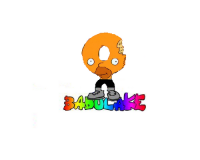 Paté artesano
Producto elaborado a partir de trufa negra para untar sobre panecillos
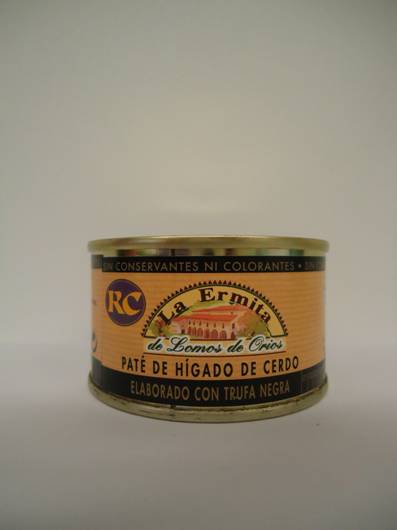 Precio: 1,95€
Ref.: PAT
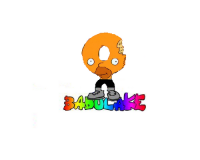 Mecheros
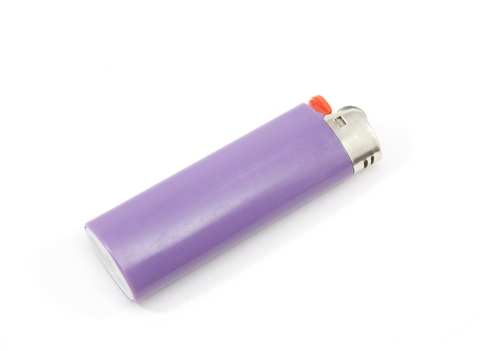 Encendedores de colores surtidos
Precio: 0,7€
Ref.: MEC
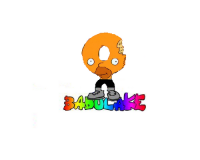 Chorizo Ecológico
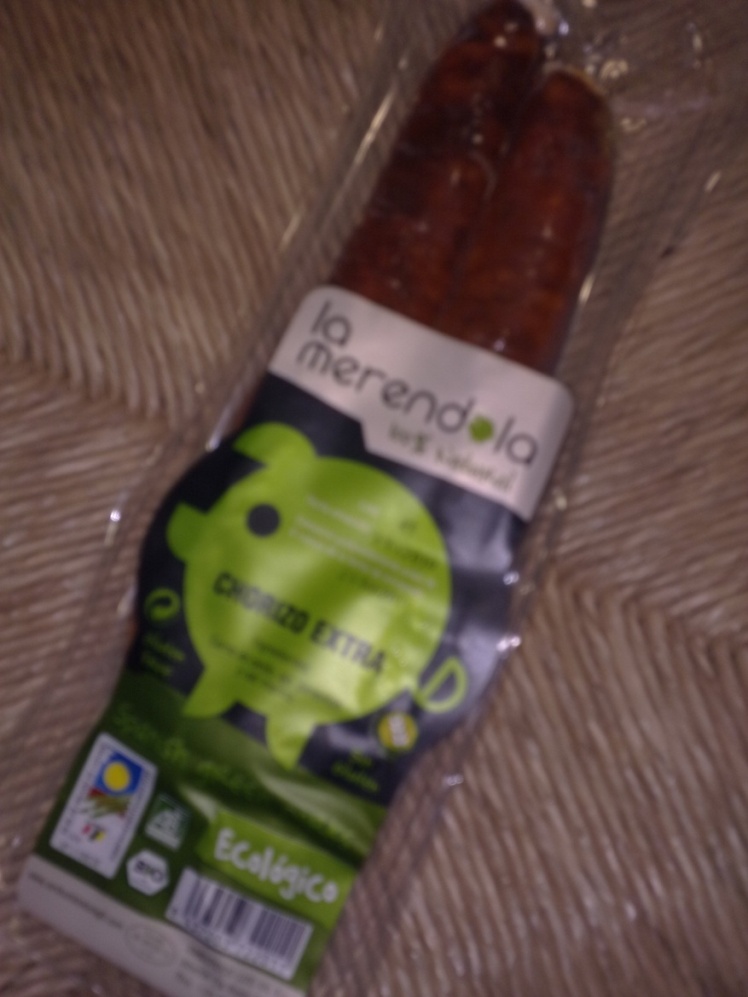 Producto típico riojano procedente de cerdos que viven semilibres en el campo
Envasado al vacío
Precio: 3€
Ref.: CHO
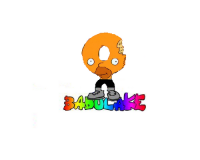 Lentejas
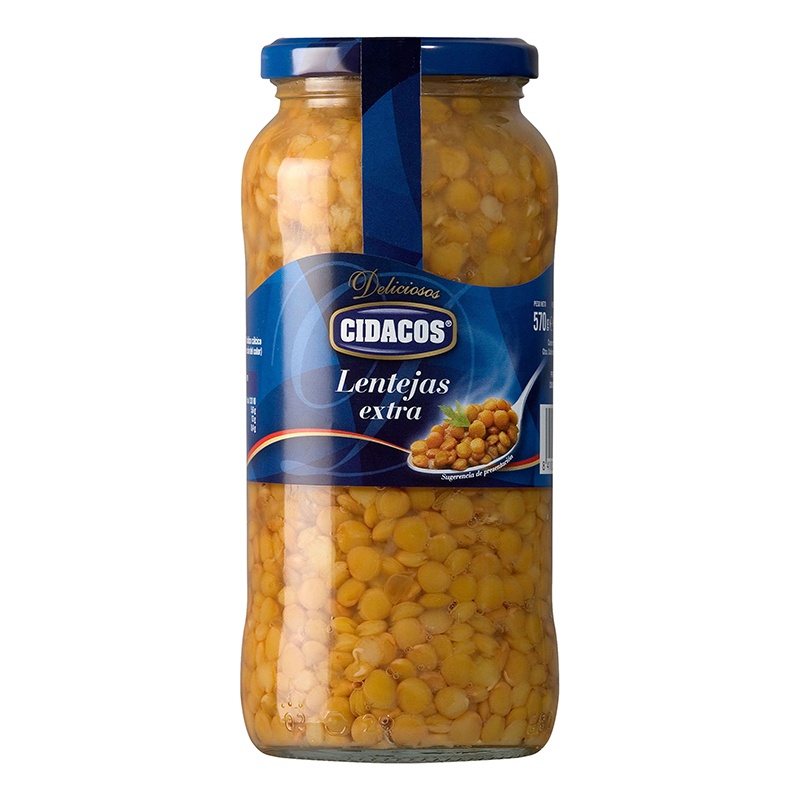 Legumbre típica
Peso: 400gr.
Precio: 1,8€
Ref.: ABL
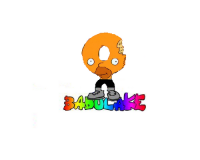 Alubia blanca
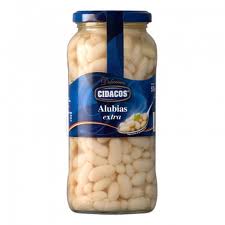 Legumbre típica
Peso: 400gr.
Precio: 1,8€
Ref.: ABL
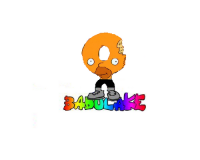 Alubia roja
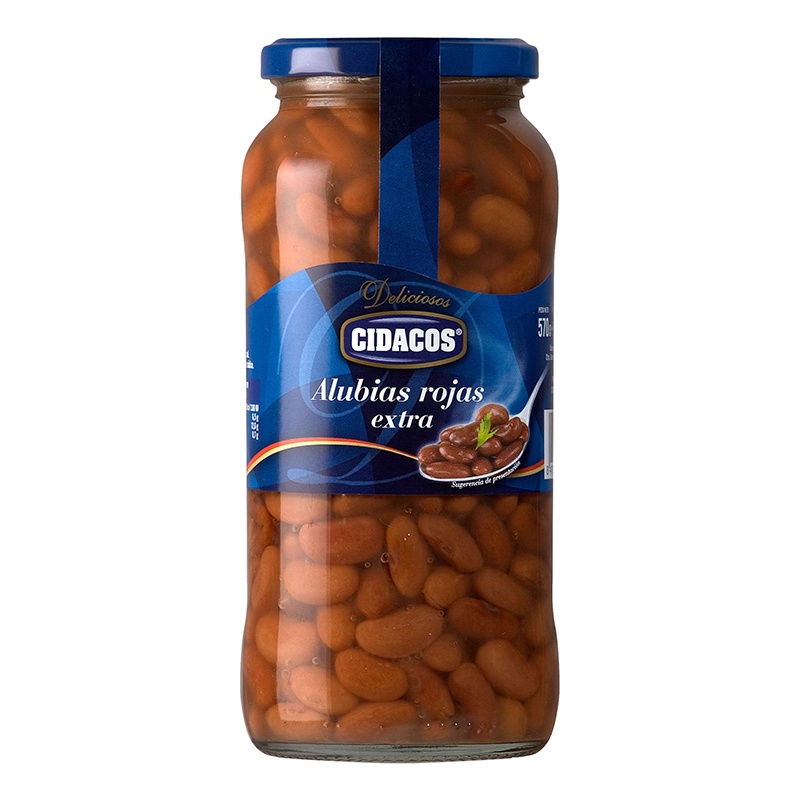 Legumbre típica
Peso: 400gr.
Precio: 1,8€
Ref.: ARO
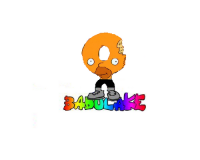 Cardo al natural
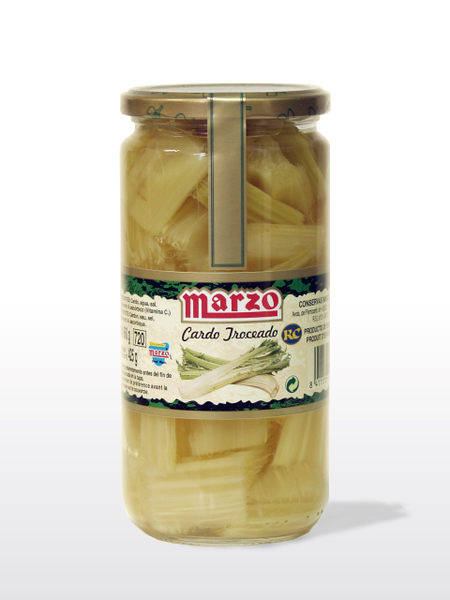 Producto típico de la Ribera del Ebro
Peso: 400gr.
Precio: 2,4€
Ref.: CAR
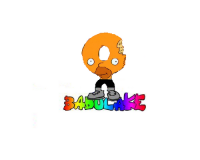 Champiñones laminados
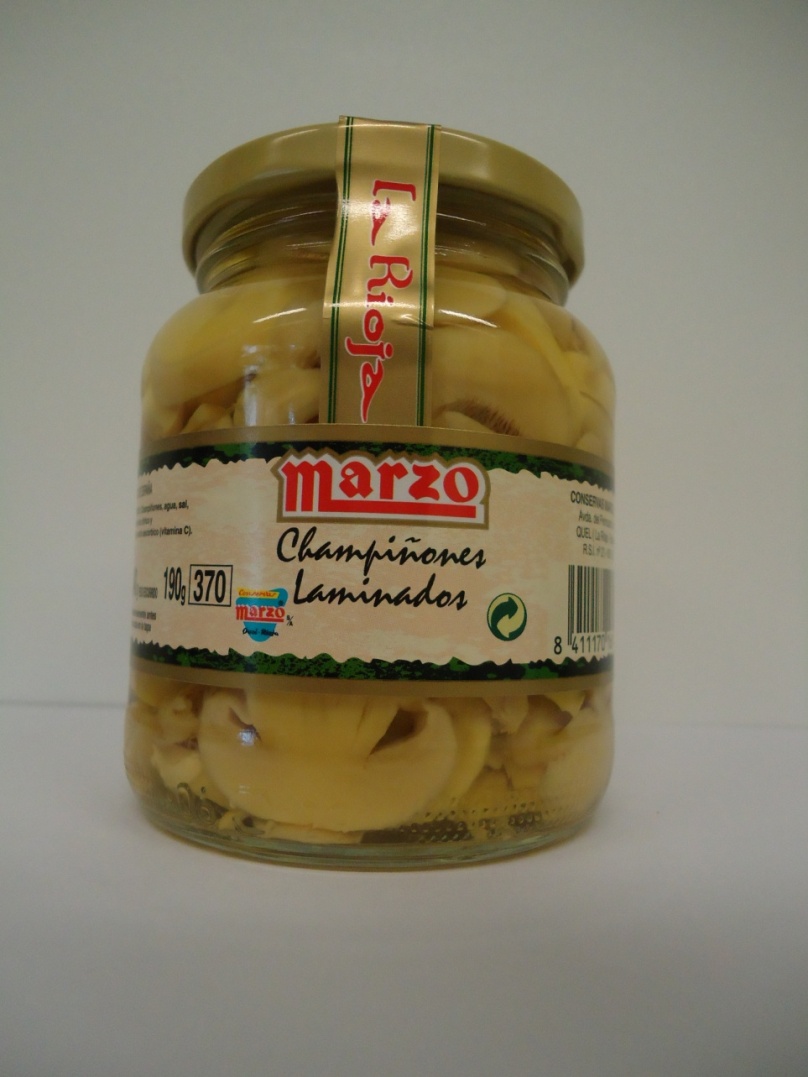 Producto laminado con diferentes formas de preparación  (con jamón, gambas, queso, etc.)
Peso: 370gr.
Precio: 2,1€
Ref.: CHA
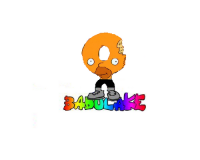 Judias verdes
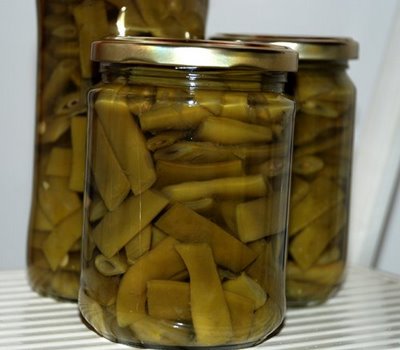 Vainas de las Judías típicas de la huerta riojana. Muy buenas.
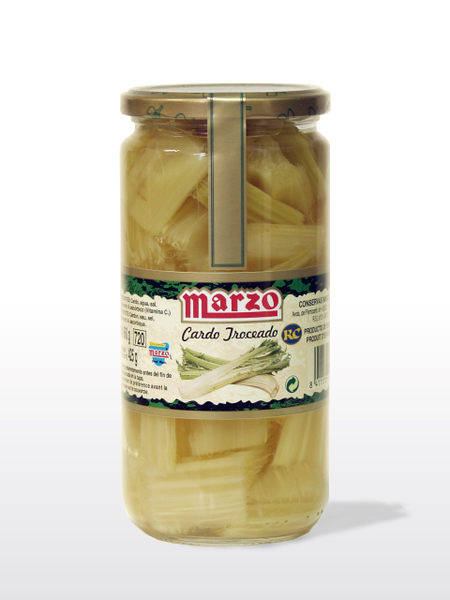 Peso: 400gr.
Precio: 2,4€
Ref.: JUD
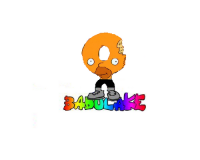 Lentejas
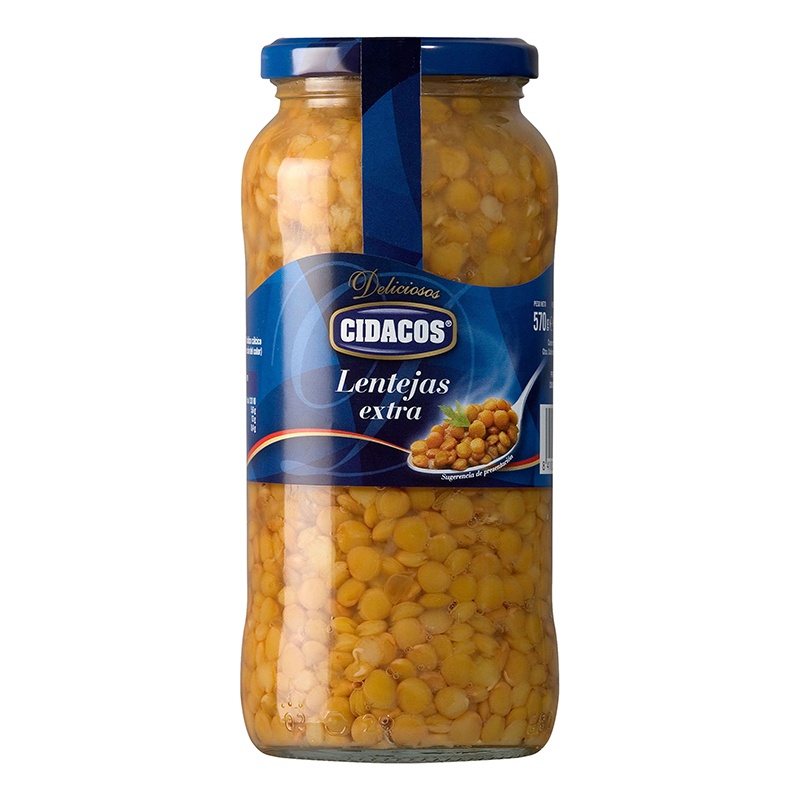 Es un alimento de origen árabe con una alta concentración de nutrientes.
Peso: 400gr.
Precio: 1,8€
Ref.: LEN
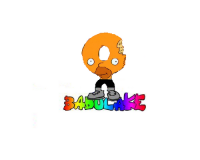 Acelgas
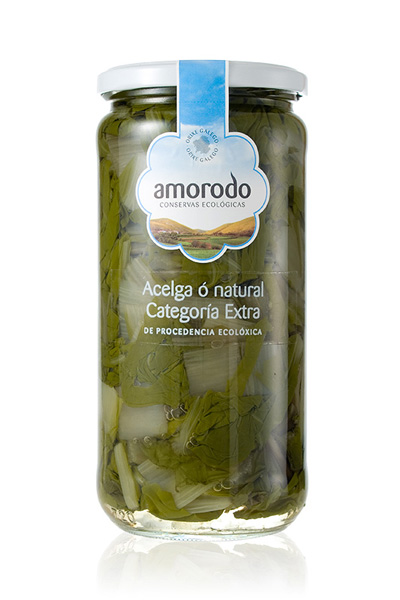 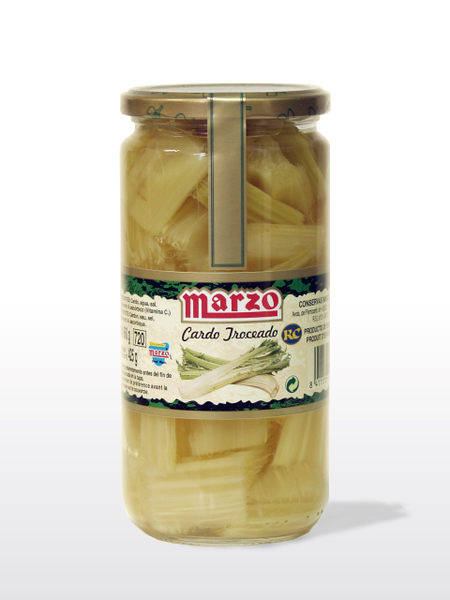 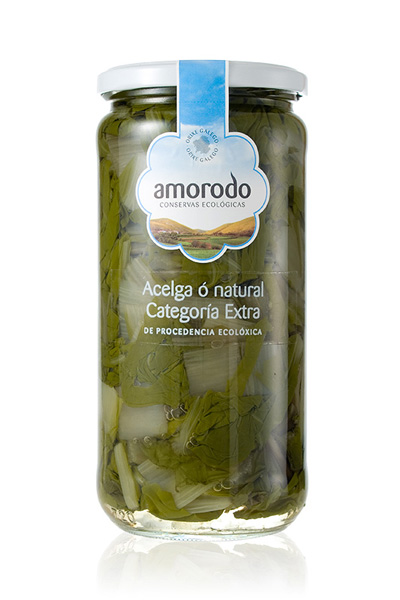 Verdura típica de la huerta riojana.
Peso: 425gr.
Precio: 2,3€
Ref.: ACE
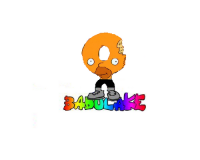 Robellones embotados
Hongo característico de España es un comestible apreciado.  A menudo es consumida asada, guisada, o como complemento de los guisos de carne.
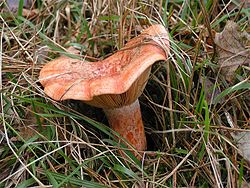 Peso: bote de 250gr.
Precio: 2€
Ref.: ROB
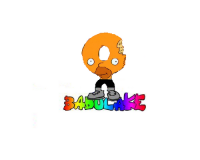 Pepinillos con anchoa
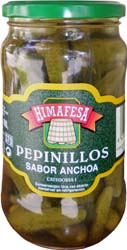 Producto típico riojano
Peso: 100gr.
Precio: 1,3€
Ref.: PEP
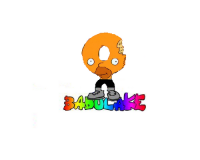